Building a Safety Culture at NMT
Spring 2023
Benjamin Thomas
Hazmat and Lab Safety Specialist
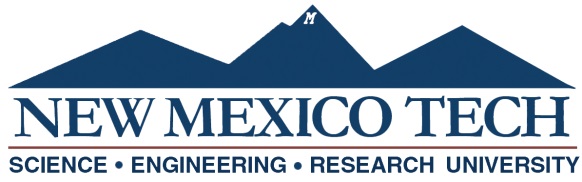 Office of Research
Who is Responsible for Safety?
Everyone!
Safety is the responsibility of everyone on campus! Everyone from the Board of Regents, to the Division Directors and Department Chairs, to lab technicians and students. Good safety practices involve the entire community!
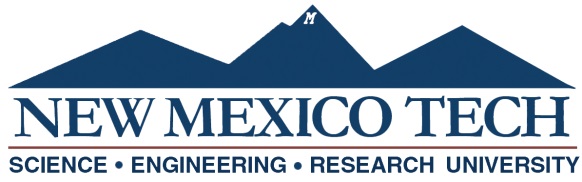 Office of Research
Four Levels of Safety
Institutional: Policies, procedures and guidelines
Department*: Policies, procedures, and guidelines
Laboratory: Training matrices, standard operating procedures, PPE
Individual: follow all of the above
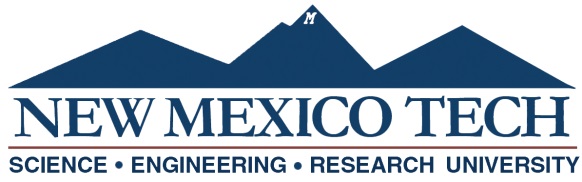 *The term “Department” used throughout this document may also refer to Division and/or Bureau where applicable.
Office of Research
[Speaker Notes: All of these need development at NMT]
HAZMAT Responsibilities
Providing hazardous, universal, and radioactive waste disposal services.
Providing guidance, consultations and technical assistance to departments, PI’s and lab workers.
Creating and revising institutional safety programs.
Reviewing department and lab policies and procedures, and providing feedback for divisions/bureaus/departments and PI’s.
Basic safety trainings and “How To” guidance related to hazardous waste and/or laboratory safety.
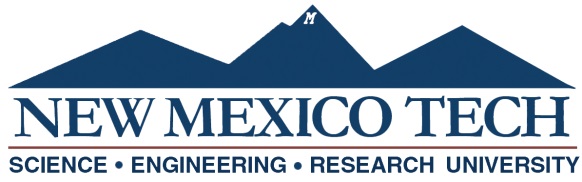 Office of Research
Best Management Practices
Appoint a Department Safety Officer.
Ensure there is a Department Chemical Hygiene and/or Safety Plan (as applicable).
Ensure compliance with the plan(s).
Ensure the Chemical Hygiene and/or Safety plan is reviewed and updated annually.
Perform annual Department safety training.
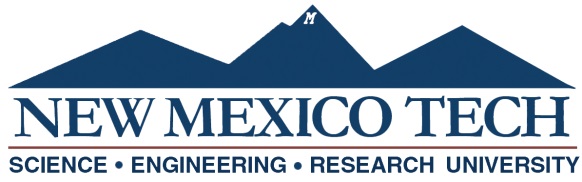 Office of Research
[Speaker Notes: The department level CHP will lean heavily on the institutional CHP, however, certain parts of the institutional CHP will say refer to your departments CHP.
Action levels, unattended operations, new procedures, upscaling]
Why These Best Practices?
Federal Regulations: 29 CFR 1910.1450 and 29 CFR 1910.1200  

State Regulations: NMAC 11.5.1 and NM Health and Safety Act
Your Department Safety Plan will address specific issues related to your department and allows you to define department safety within the scope of these regulations.
To promote the importance of safety and improve safety culture throughout your department.
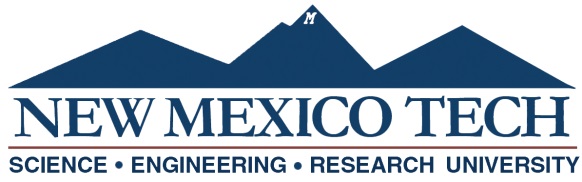 Office of Research
[Speaker Notes: The department level CHP will lean heavily on the institutional CHP, however, certain parts of the institutional CHP will say refer to your departments CHP.
Unattended operations, new procedures, upscaling]
What is Safety Culture?
Safety culture is the collection of the beliefs, perceptions and values that employees share in relation to risks within an organization, such as a workplace or community.
Safety culture can be positive or negative.
Who is responsible for creating a positive safety culture?
Everyone!!!!
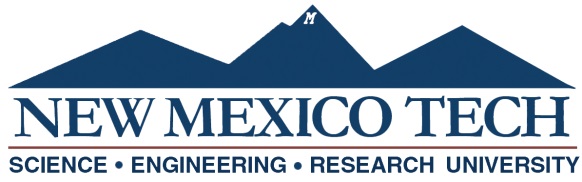 Office of Research
[Speaker Notes: Safety culture can be positive or negative. Who is responsible for safety culture?]
Building Positive  Safety Culture in your Department
Define safety responsibilities in your department. These should be outlined in your safety plan, as applicable.
Create a training matrix for your department .
Create and enforce a reporting policy for all accidents and near misses.
Look for ways to prevent recurrences rather than lay blame.
Celebrate Successes.
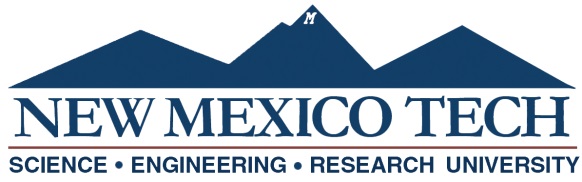 Office of Research
[Speaker Notes: Chemistry has wonderful annual department training]
Next Steps 2023
Set up a date to meet and go over your department safety needs.
Appoint a department safety officer (where applicable), if you have not already done so.
Set a completion date for your department safety plan.
Enhance the safety culture in your department.
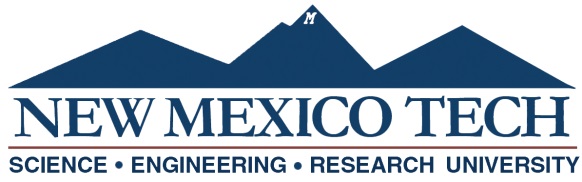 Office of Research
[Speaker Notes: Some have already done this, Mechanical Engineering, Petroleum Engineering, Materials Engineering, Physics, Mathematics. Computer Science]
Next Steps 2024
Create a department safety plan, which may include:
Hazardous materials
Hazardous equipment
Hazardous operations
Electrical safety
Create a department specific safety training matrix
Enhance the safety culture in your department
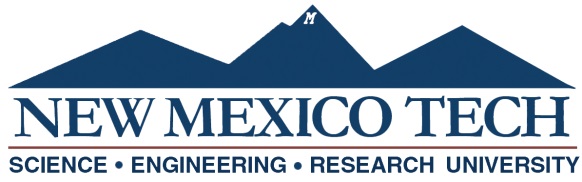 Office of Research
Questions, Comments, or Concerns?
Please contact NMT’s HAZMAT and Lab Safety Specialist with any questions, comments, or concerns regarding Hazardous Waste and/or Laboratory Safety.
HAZMAT and Lab Safety Specialist: Benjamin Thomas

Phone: 575-517-0646

Email: ben.thomas@nmt.edu or hazmat@nmt.edu
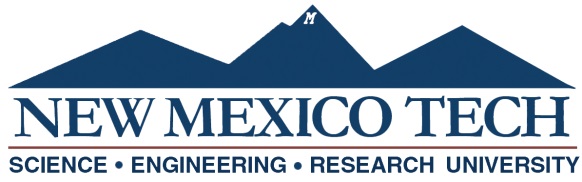 Office of Research